美妙之主，奇妙之救主，
我真明白我之一生攏佇祢手中，
受造做祢計劃路用，
祢溫柔叫我來到祢面前，
差祢聖神，引領我無停。
主啊，教我，
互我一生一世遵趁祢。
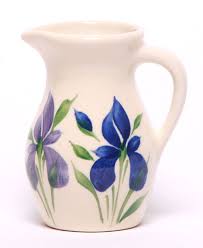 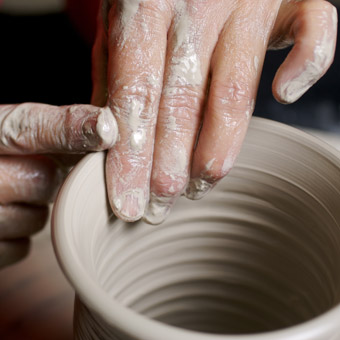 我今受著祢聖之呼召，分別自己，我知祢啲導我親近祢，引導我，主啊！接納我，揑造我，用我，充滿我，我獻生命佇師父手中，呼召我，引導我，教我，及我同行，我獻生命佇師父手中。師父之手中。
祢溫柔叫我且差聖神引領我無停。(祢溫柔叫我來到祢面前，差祢聖神，引領我無停。)主啊，教我，互我一生一世遵趁祢。
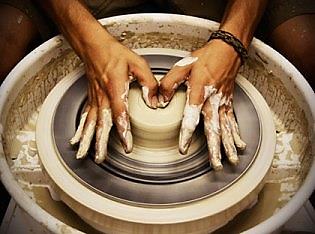 我今受著祢聖之呼召，分別自己，我知祢啲導我親近祢，
引導我，主啊！接納我，揑造我，用我，充滿我，我獻生命佇師父手中，呼召我，引導我，教我，及我同行，我獻生命佇師父手中。
師父之手中。
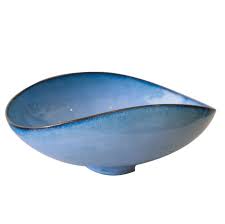